Molecular-directed cancer treatments: Precision Medicine Molecular Tumor Board
Mark E. Burkard MD PhD
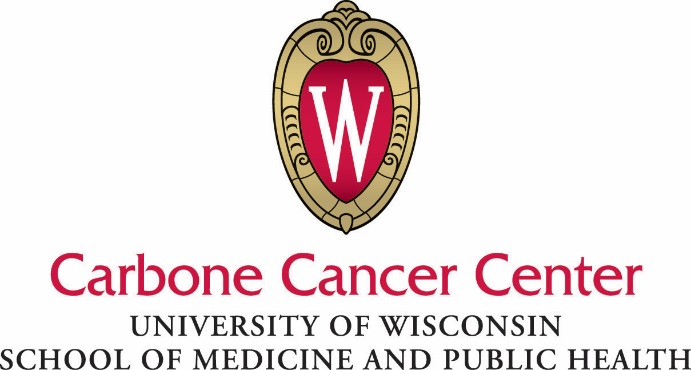 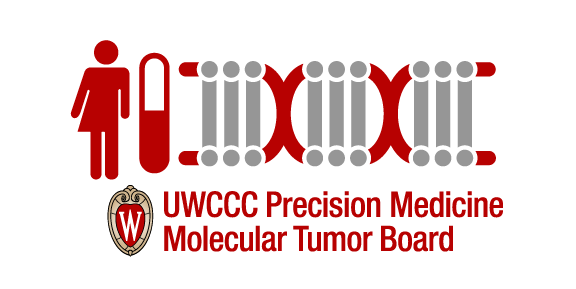 Here’s my DNA sequence
Embrace change
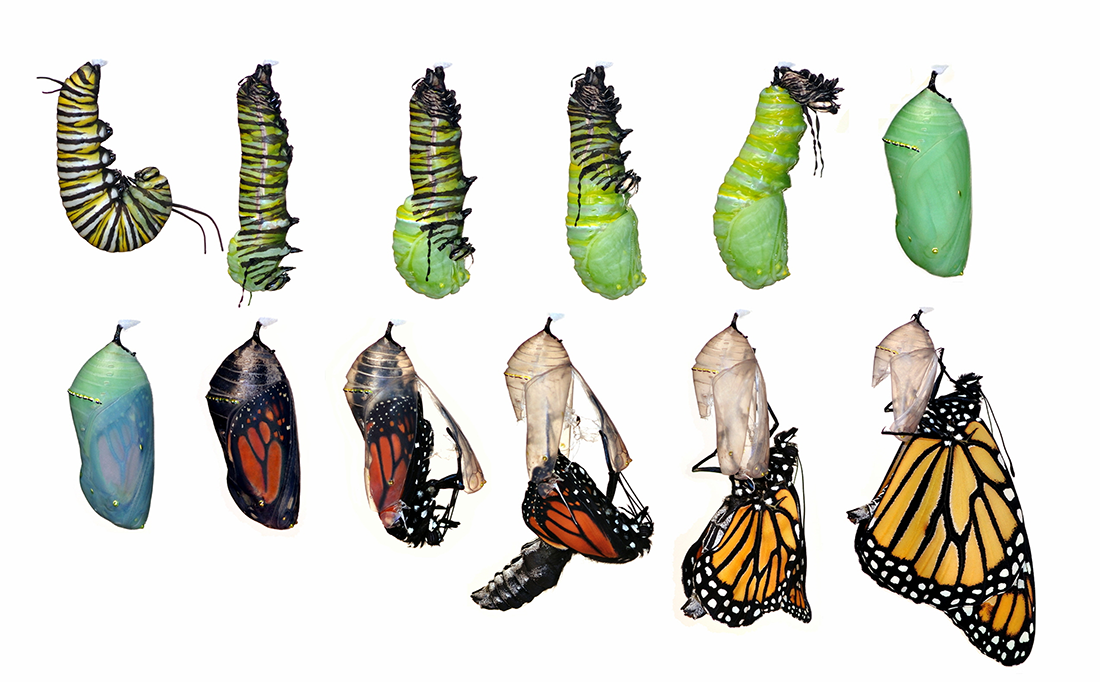 How do you classify cancer?
Medical disease
Molecular
Surgical disease
Histopathological
Classify by genetics
Classify by tissue of origin and histology
Lung cancer
Breast cancer
Colon cancer
Pancreatic cancer
Lymphoma
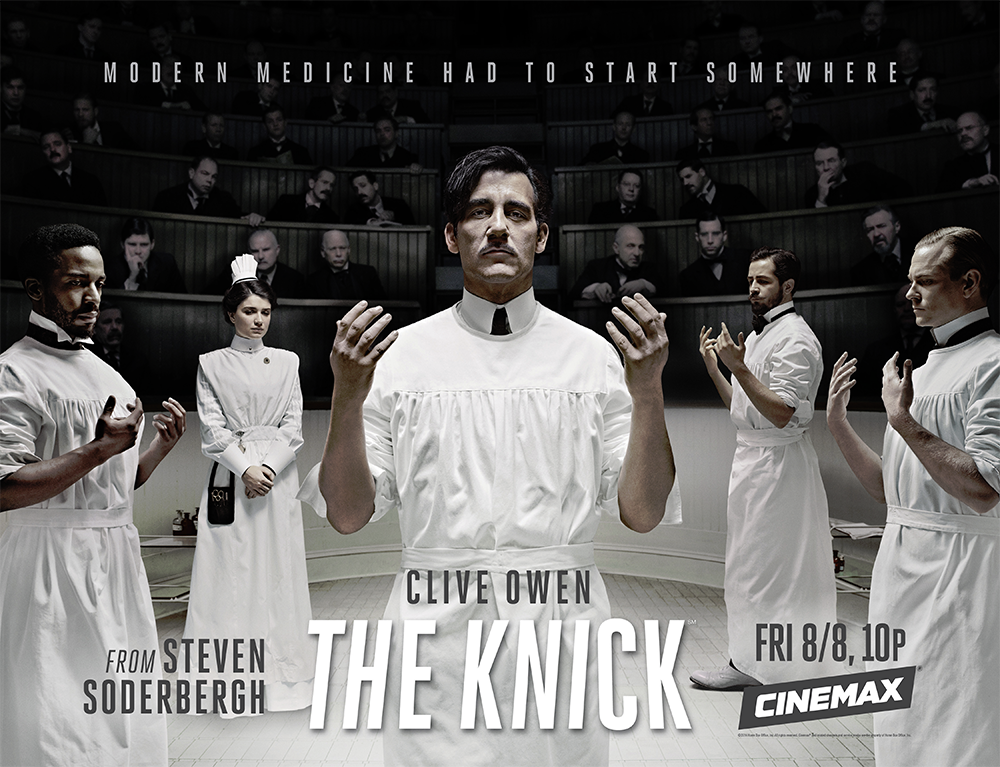 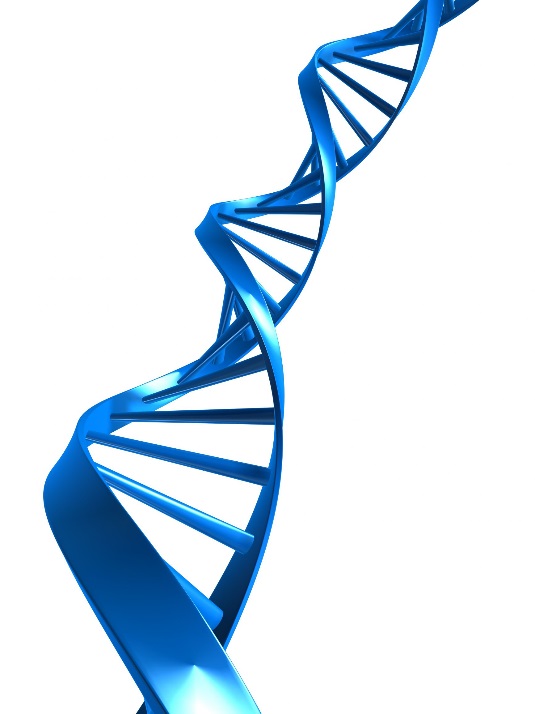 ACTGCGGGCTGACTGGACATCG
GCGGGCTGACGCGGGCTGACAT
CATTAGGACTACATAAACTTAGG
GGCTGACGCGGGCTGACATCAT
TGGCATTGAGCCCGAGCCATTG
CATTAGGACTACATAAACTTAGG
GGCTGACGCGGGCTGACATCAT
CATTAGGACTACATAAACTTAGG
GGCTGACGCGGGCTGACATCAT
TGGCATTGAGCCCGAGCCATTG
CATTAGGACTACATAAACTTAGG
GGCTGACGCGGGCTGACATCAT
Precision medical oncology
Oncogene addiction and mutational load

Wisconsin PMMTB

Opportunities
Oncogene addiction:  preclinical evidence
PIK3CA model of CRC
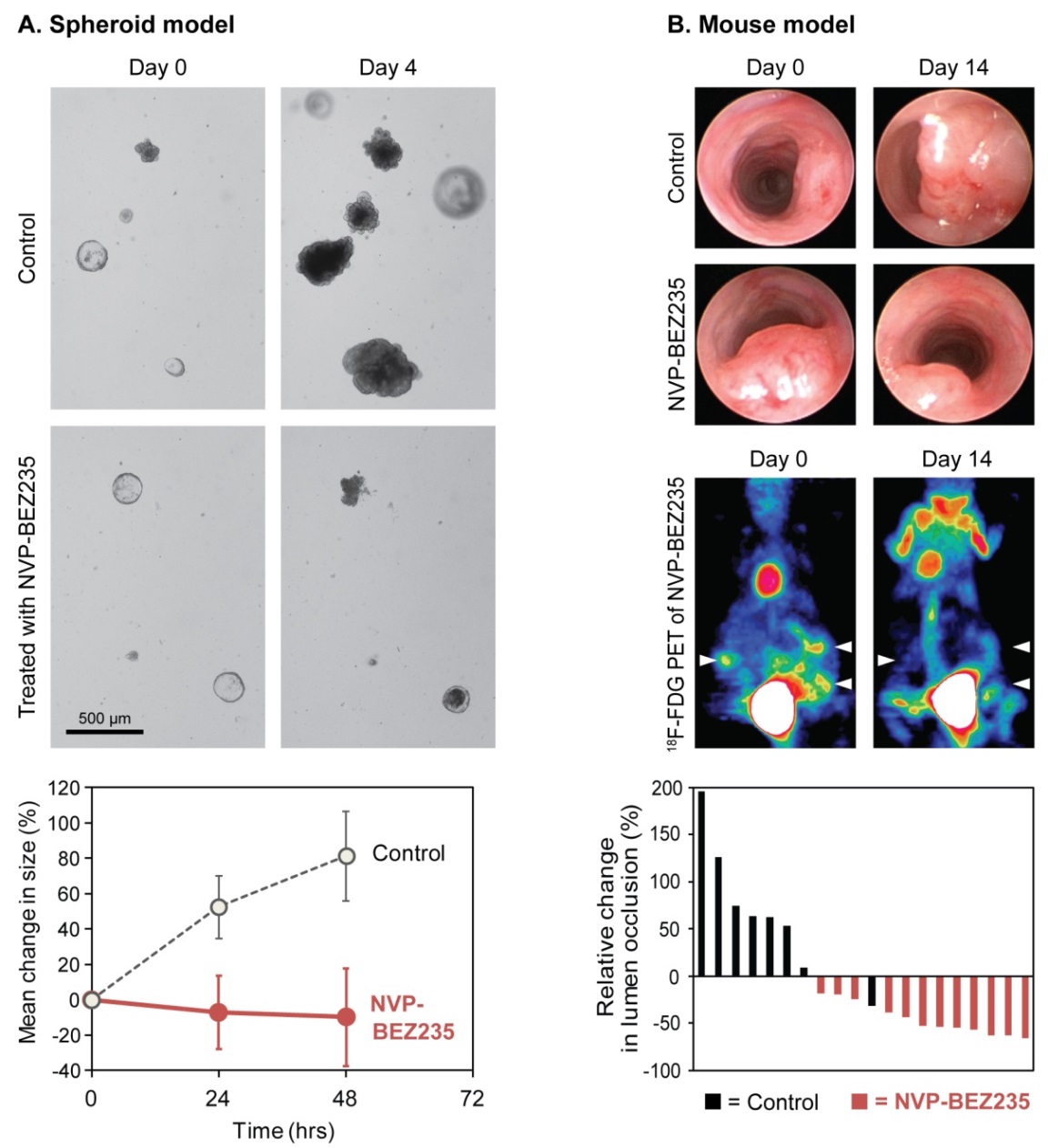 KRAS model of lung cancer
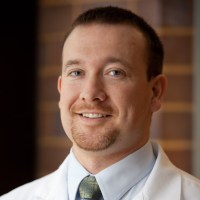 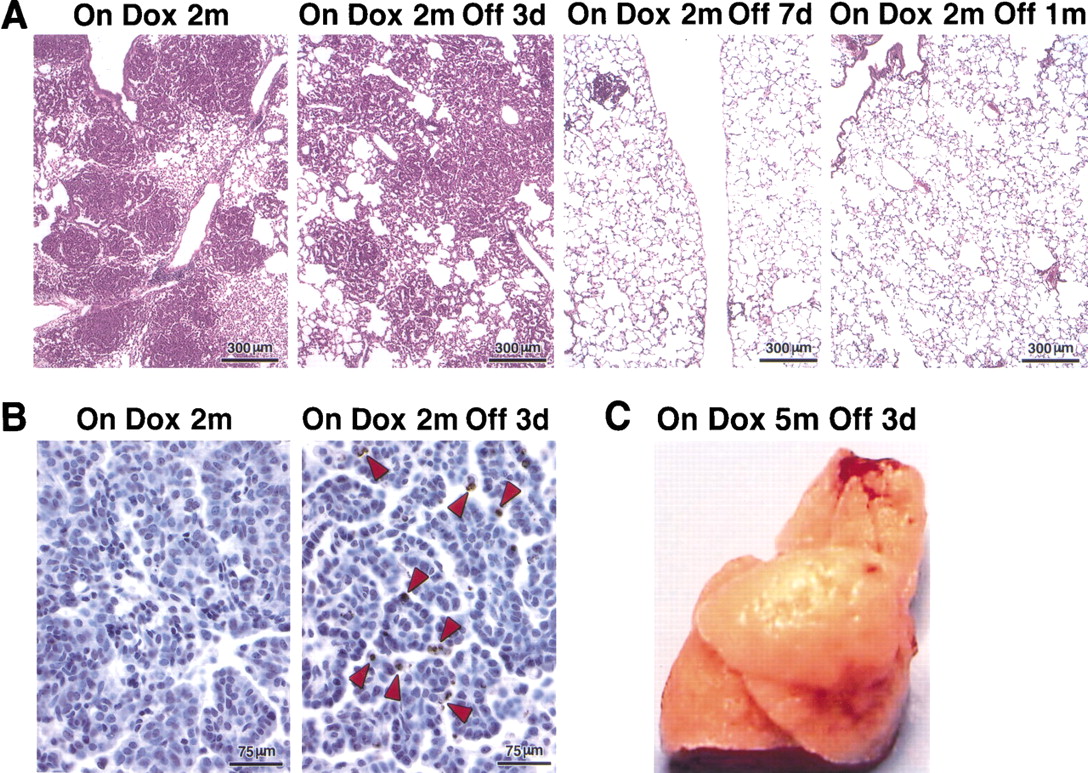 Dusty Deming
Galen H. Fisher et al. Genes Dev. 2001;15:3249-3262
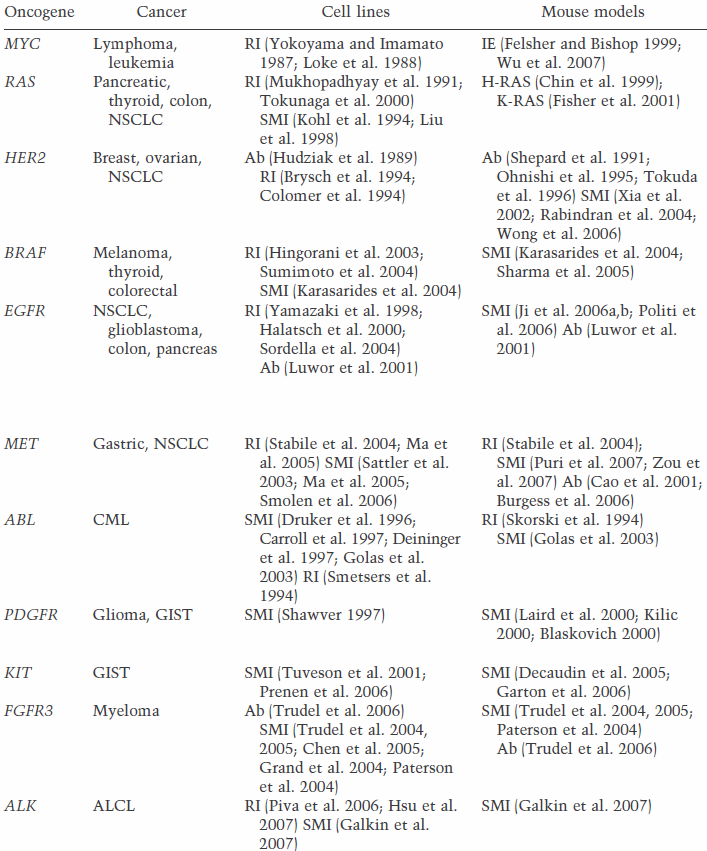 Sharma and Settleman.  Genes and Development 21:3214, 2007
Oncogene addiction: clinical evidence
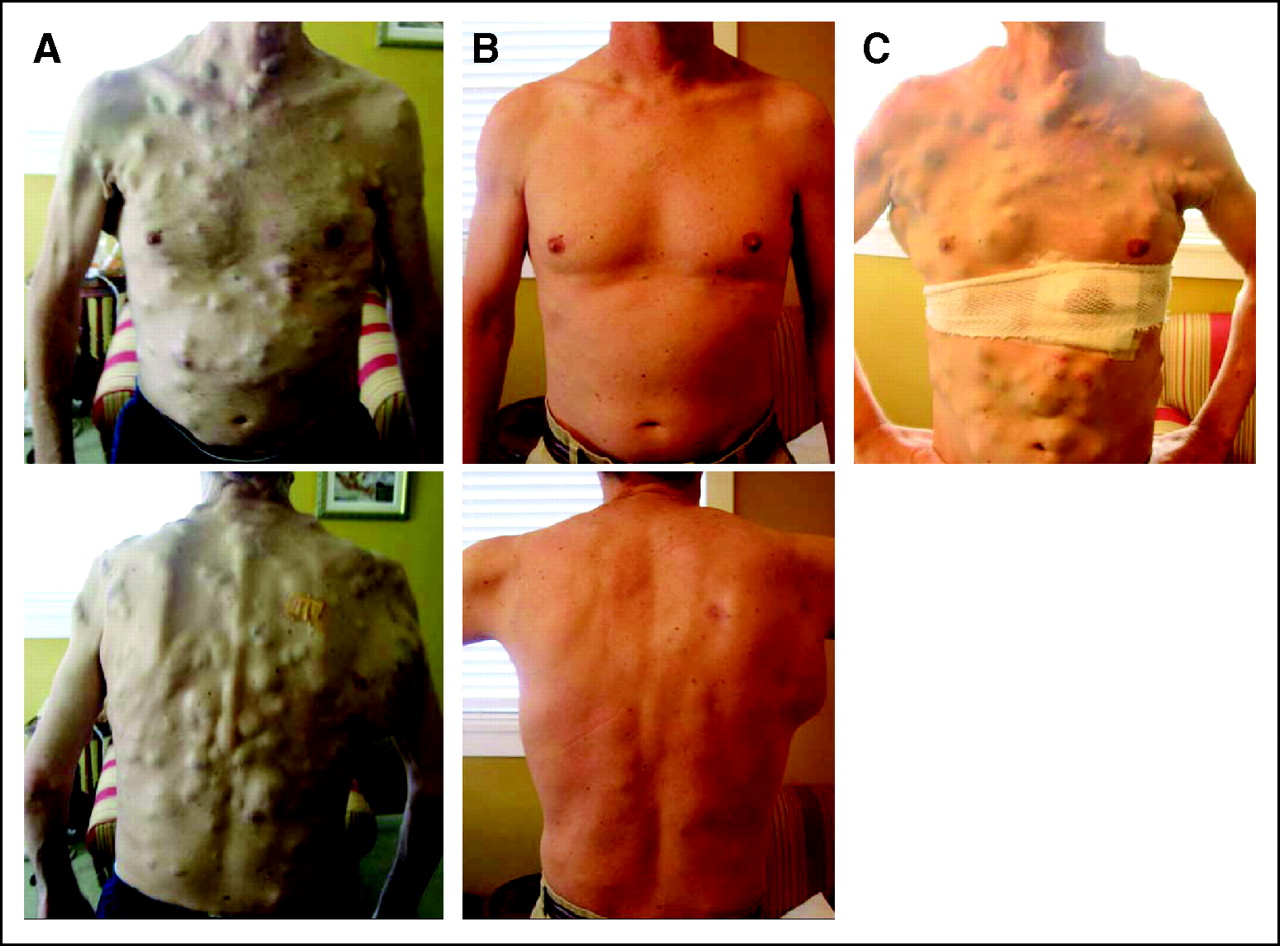 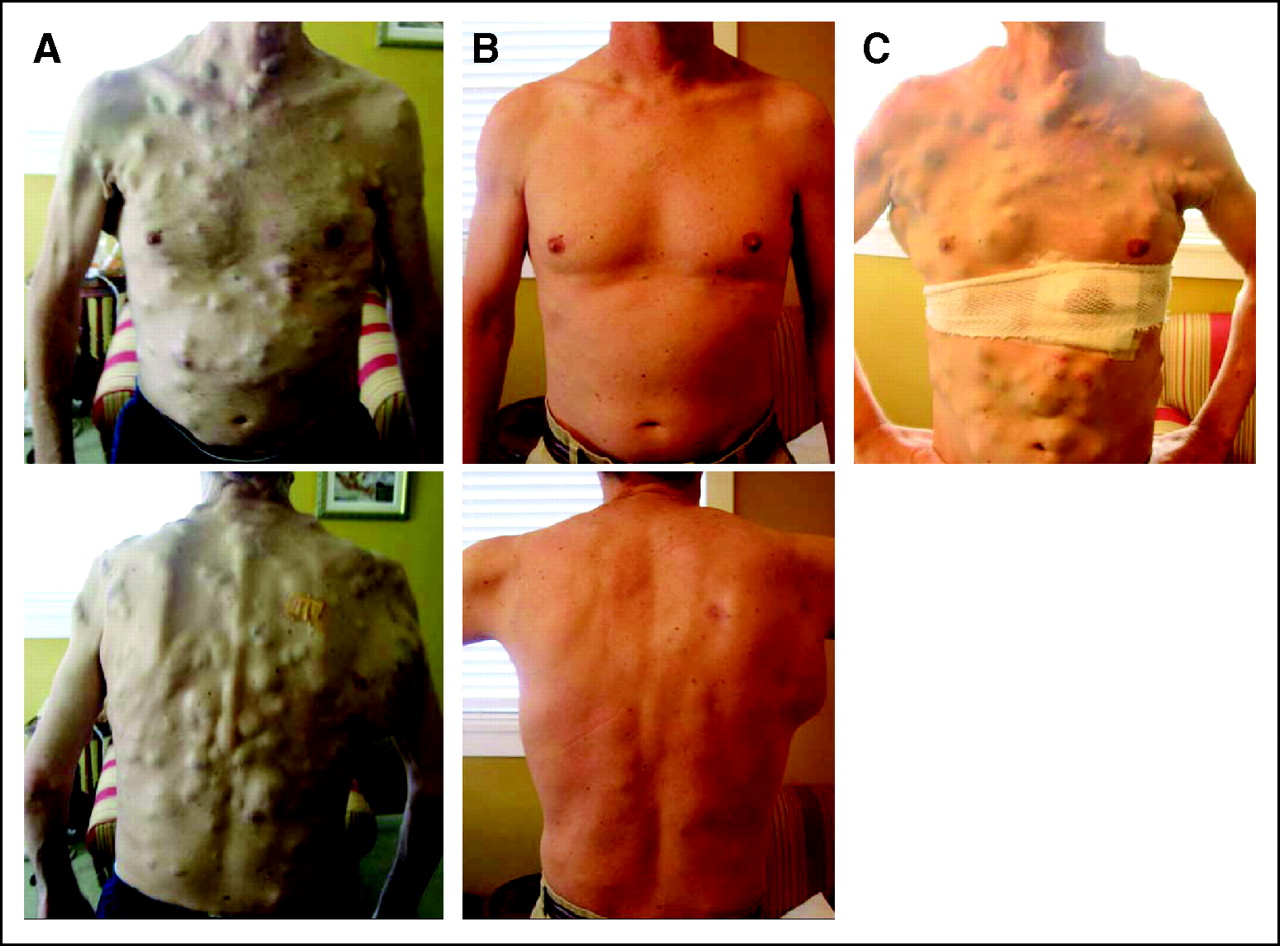 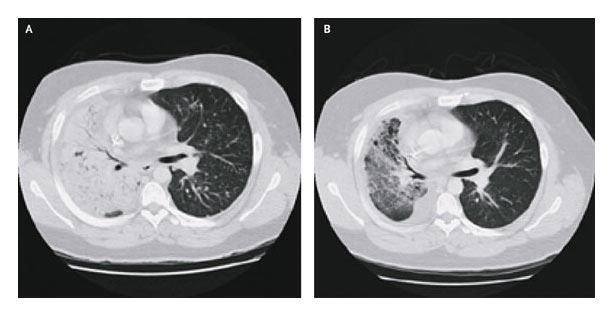 Pre-vemurafenib
Post-vemurafenib 
(15 wk)
EGFR inhibitor in mutant lung cancer
Wagle et al.  JCO 29:3085, 2011
Oncogene addiction is a general theme that can guide therapy.

Can DNA sequencing help select other drugs?
Immune checkpoint therapy
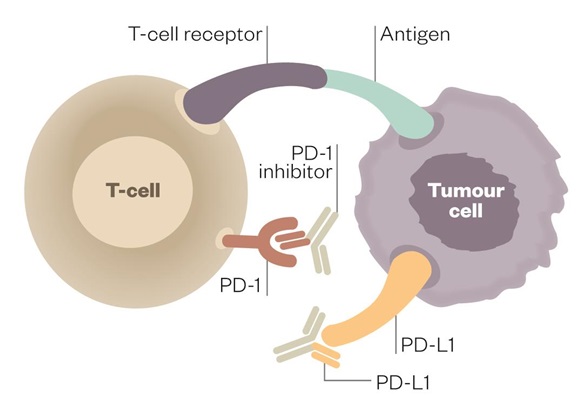 Mutational load predicts which melanoma, patients respond to anti-PD-1/PD-L1 (n=65)
 
    Progression-free survival			      Overall Survival
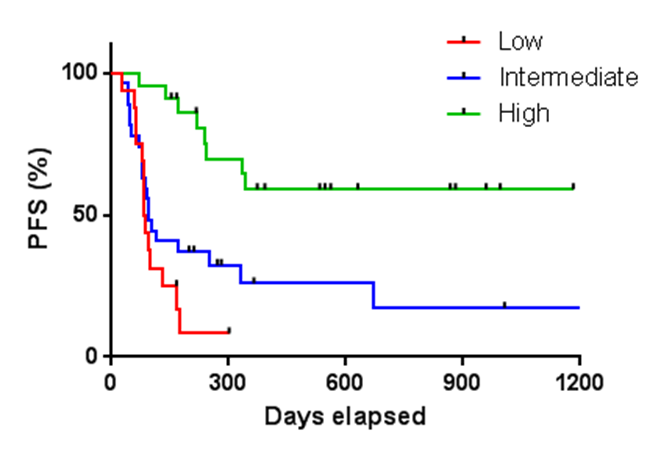 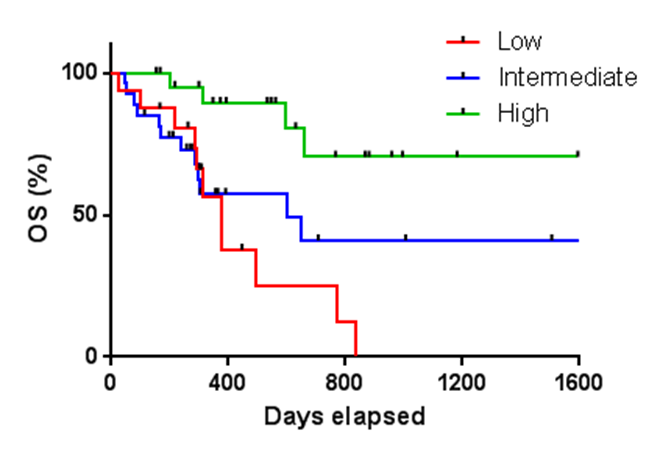 PFS superior in high compared to intermediate and low groups (median not reached vs. 96 days vs. 85 days, p<0.001) 

OS (median not reached vs. 600 days vs. 375 days, p=0.003). 


Similar data in NSCLC & Bladder cancer
Wisconsin PMMTB
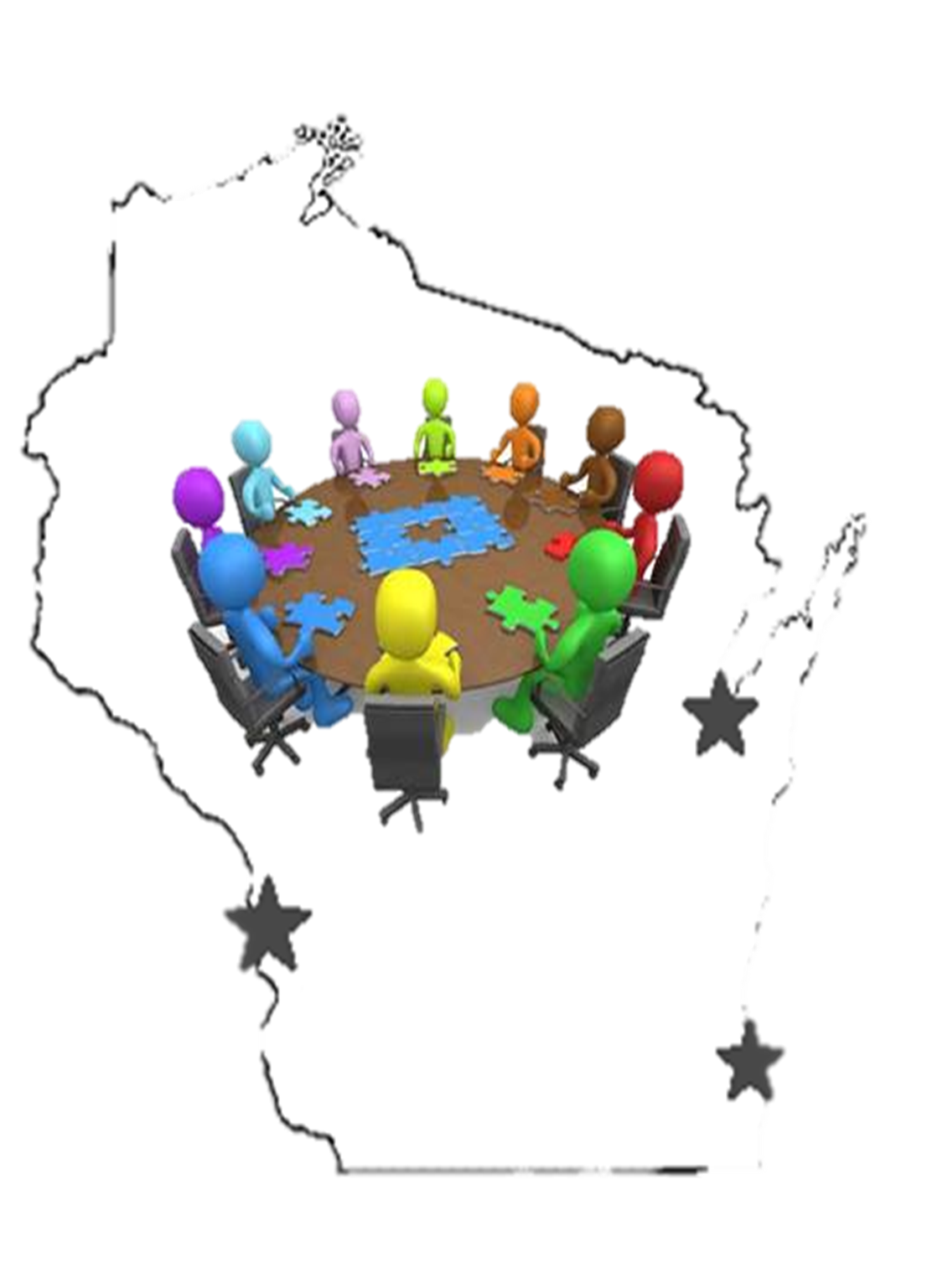 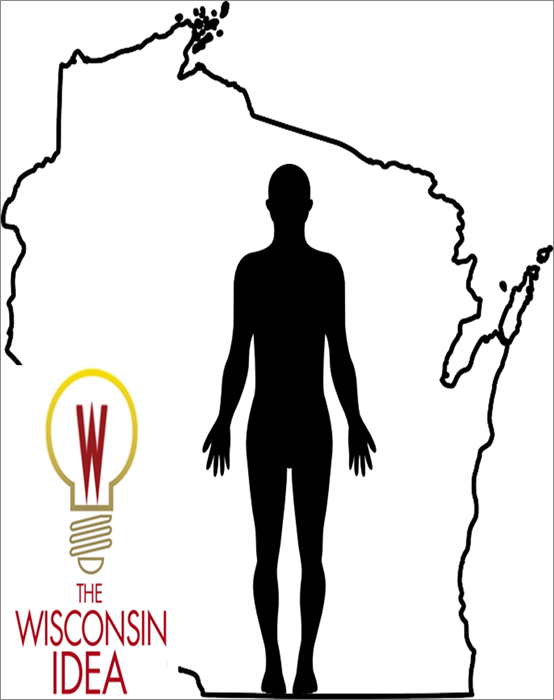 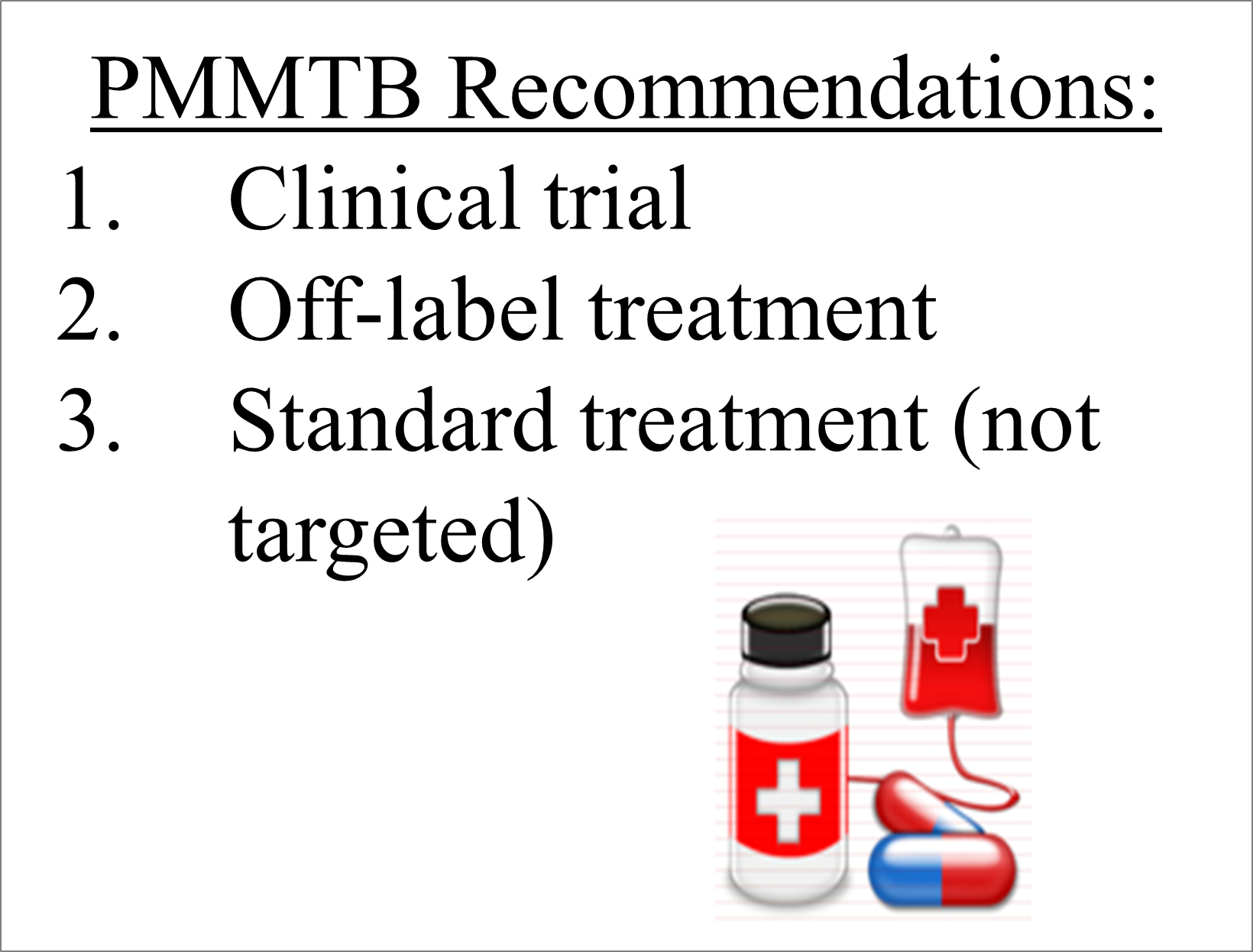 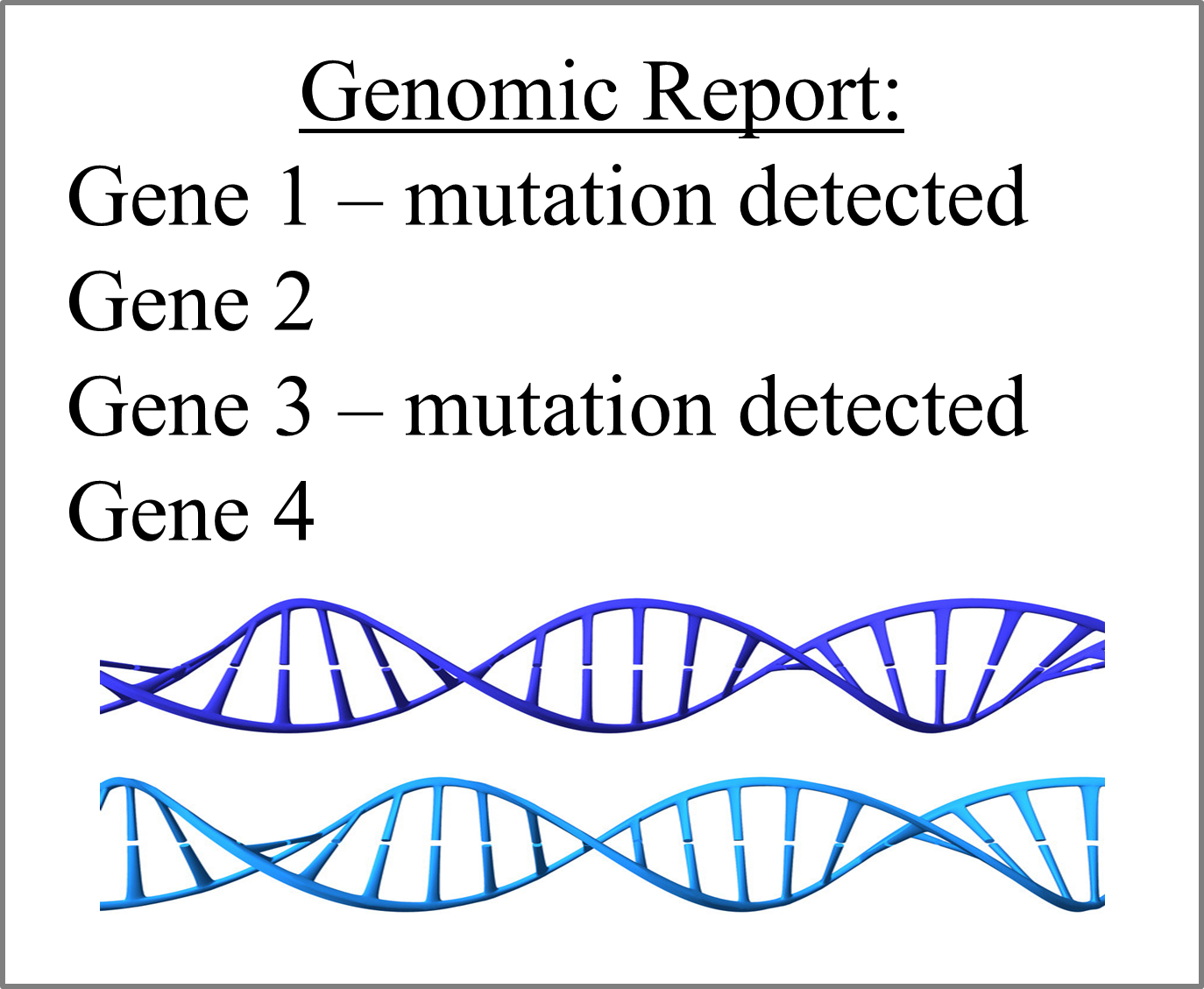 Coordinator:  Marissa Schuh
mtb@uwcarbone.wisc.edu
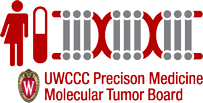 PMMTB Chairs
Med Onc Leaders:
Mark Burkard, MD, PhD
Dustin Deming, MD

UW Collaborative Genomics Core Leaders
Bill Rehrauer, PhD
Jennifer Laffin, PhD

UW Carbone Cancer Center
Joshua Lang, MD
Natalya Uboha MD PhD
Ticiana Leal, MD
Natalie Callander, MD

Pathology from UW Department of Pathology & Laboratory Medicine
Kristina Matkowskyj, MD, PhD
Darya Buehler, MD
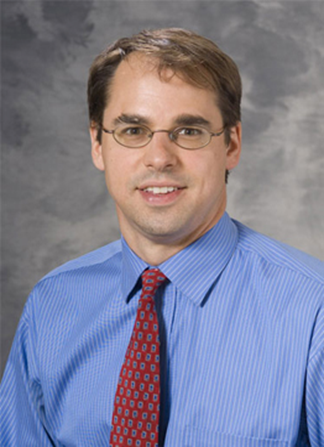 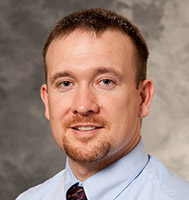 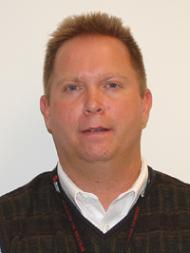 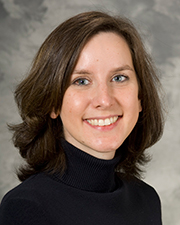 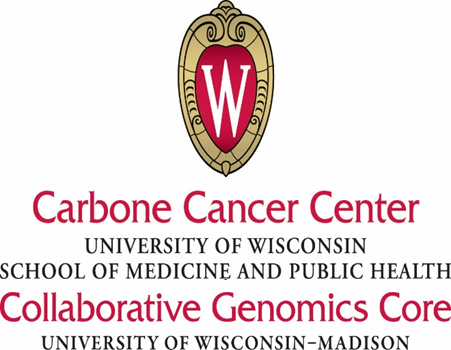 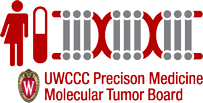 PMMTB Collaborators
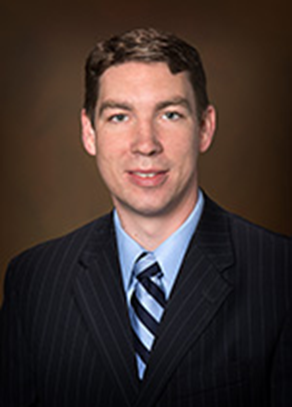 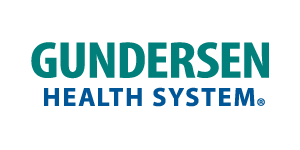 Gundersen Lutheran – LaCrosse, WI
Benjamin Parsons, DO

Green Bay Oncology – Green Bay, WI
Ruth Warren, DO

Aurora – Southeast Wisconsin
Michael Thompson, MD, PhD

ThedaCare Cancer Care
Matthias Weiss, MD, PhD

Fox Valley Hematology & Oncology
Timothy Goggins, MD
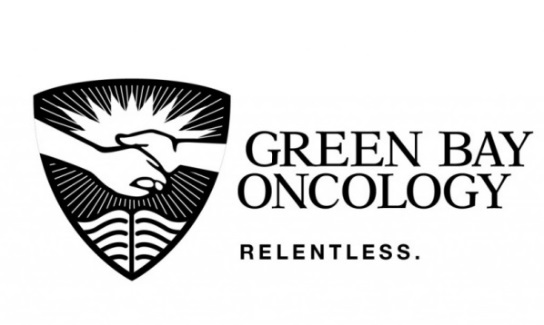 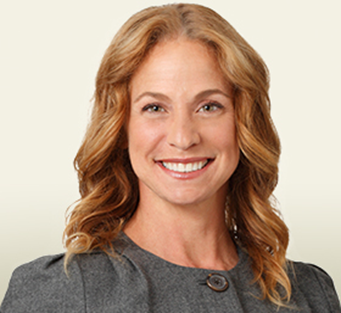 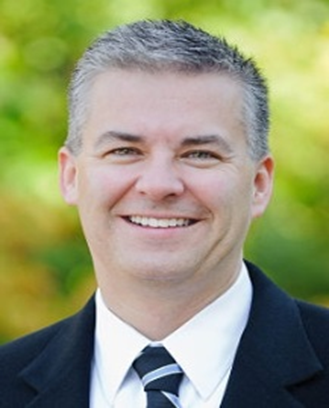 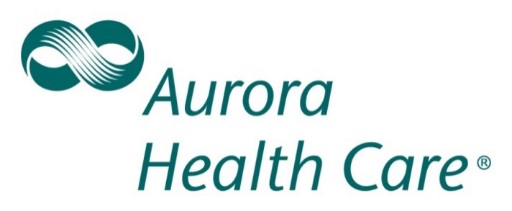 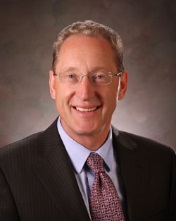 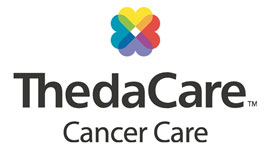 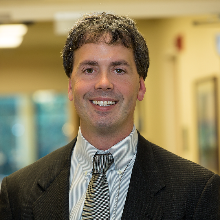 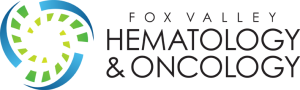 Tripartite structure
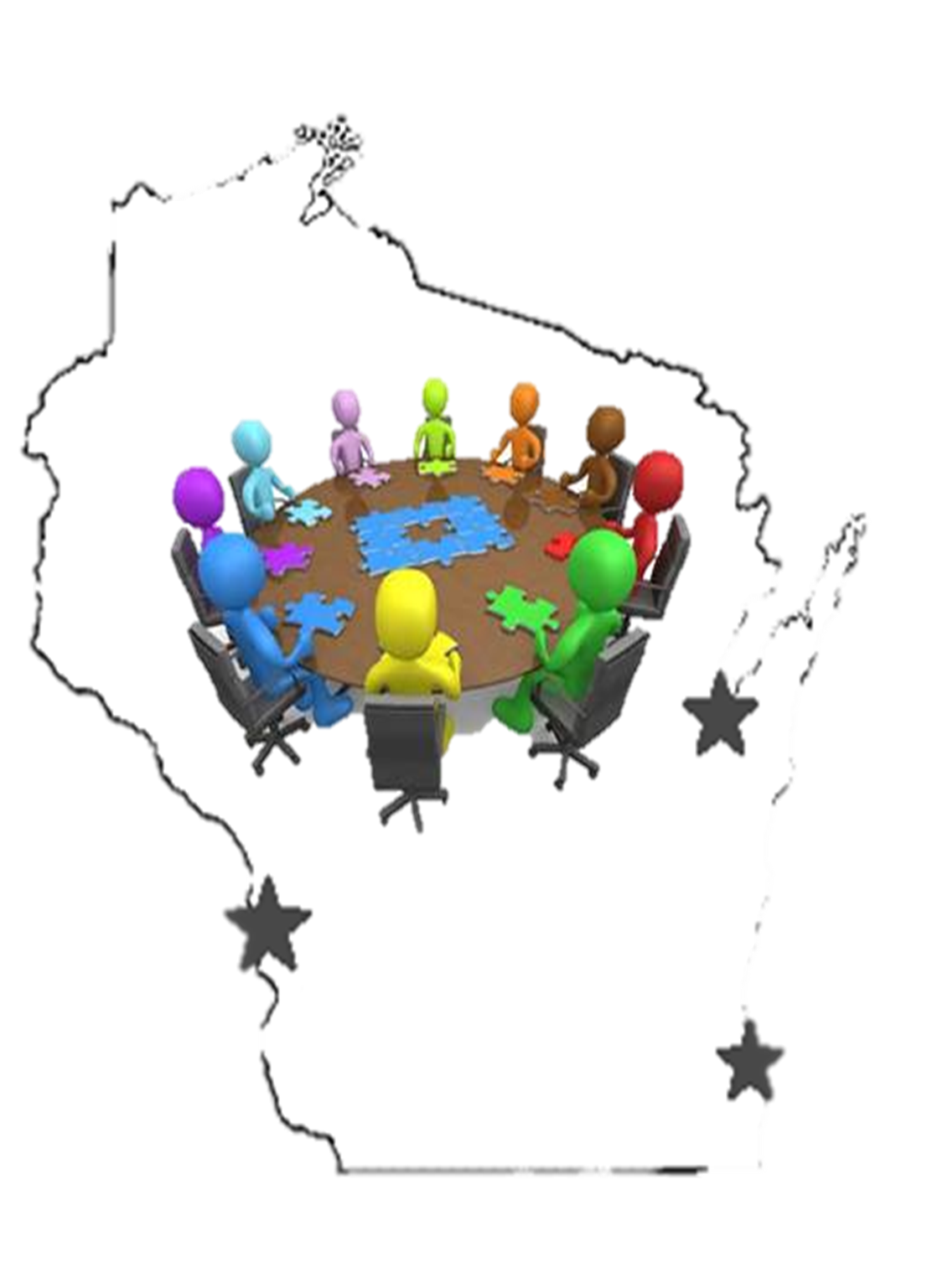 Clinical service
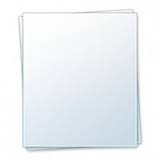 Guidance
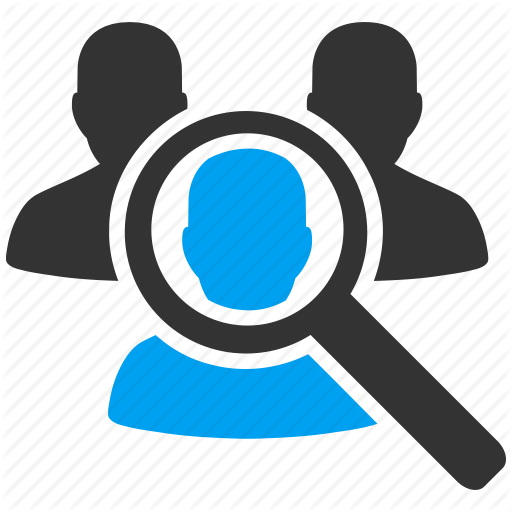 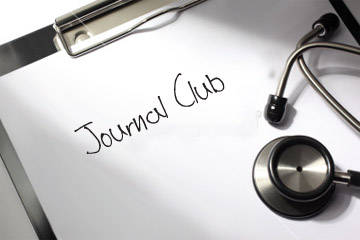 Evidence review
Research registry
Precision Medicine Molecular Tumor Board (PMMTB) Meetings
Meetings occur every 1st and 3rd Thursdays of each month at 4:30 pm CT

First meeting occurred on September 17th, 2015

30 meetings thus far

121 patient cases presented

Approximately 20 attendees from throughout the state*
*Including those attending in-person & via teleconference
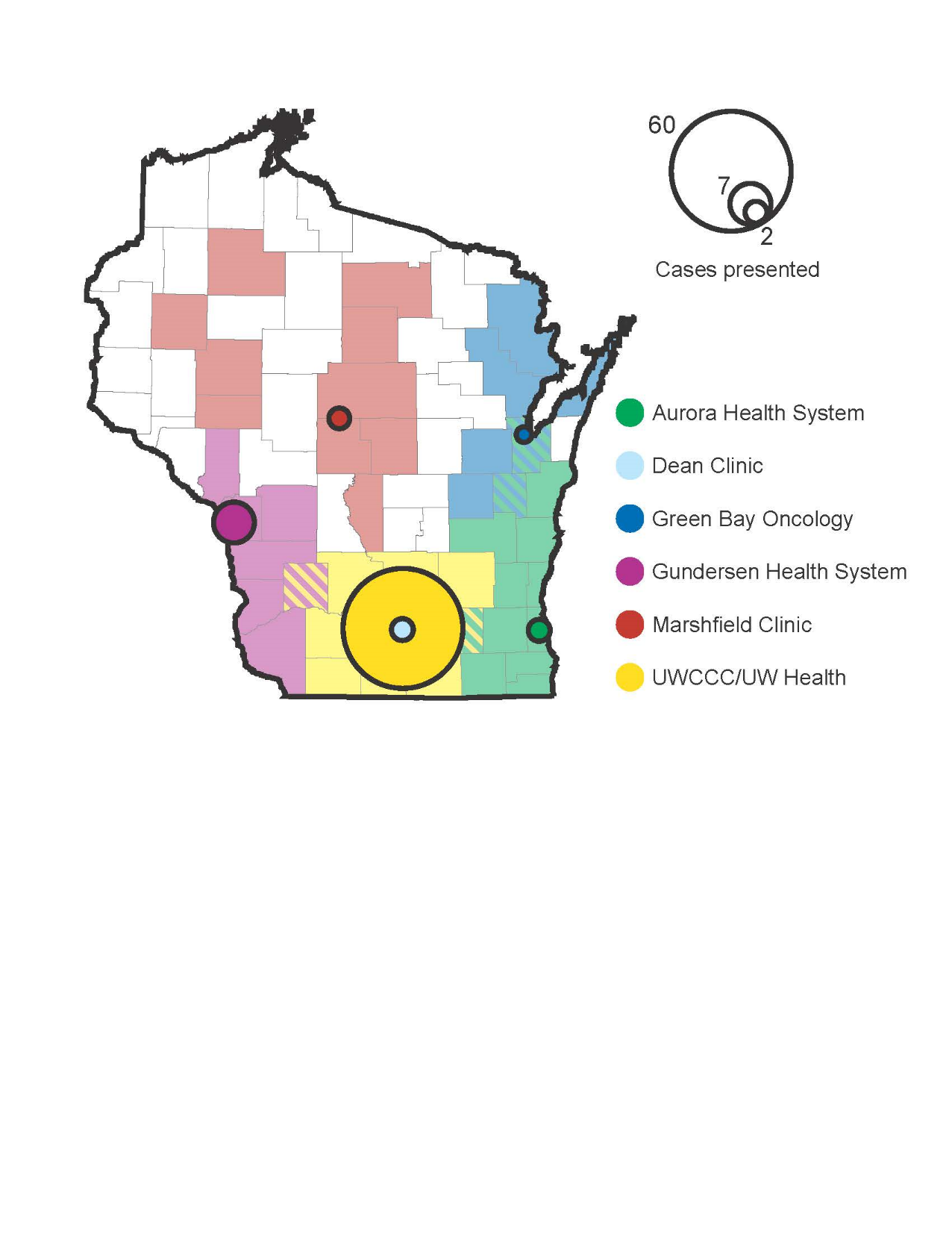 PMMTB Journal Club
Establish a drug-biomarker pair

Amends the PMMTB guidance document

Monthly by web-conference 1 hour prior to PMMTB

8 meetings thus far
7 amendments made to the guidance document

Submitting a drug-biomarker nomination to the Journal Club:
Must be a participating PMMTB member
Submit 3 published papers 1 week ahead of the scheduled Journal Club
One of the papers must include clinical data on human subjects treated with the relevant drug.
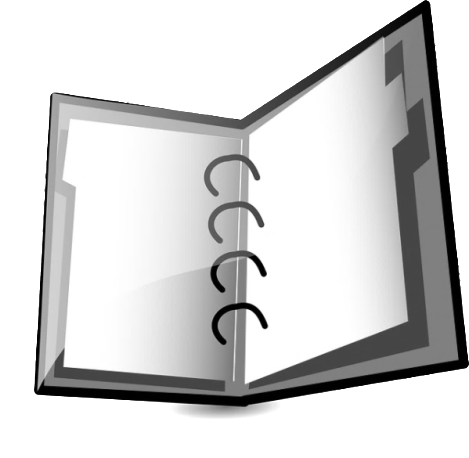 UW15068: UWCCC Precision Medicine Molecular Tumor Board Registry
Objectives:
To determine the frequency of acceptance of PMMTB clinical recommendations.
To evaluate effectiveness of precision targeted therapies.
To create a bank of genomic data matched to clinical data

Enrolled 79 subjects as of January 25th, 2017
Eligibility criteria:
> 18 years with solid or hematological malignancy who will undergo genetic testing

Patient Involvement:
One time blood draw
Access to archived tissue
Fresh tissue sample if SOC biopsy is planned
PMMTB Recommendations
Recommendations:
Clinical Trials
Off-label treatment
*Note: more than one option is recommended per patient
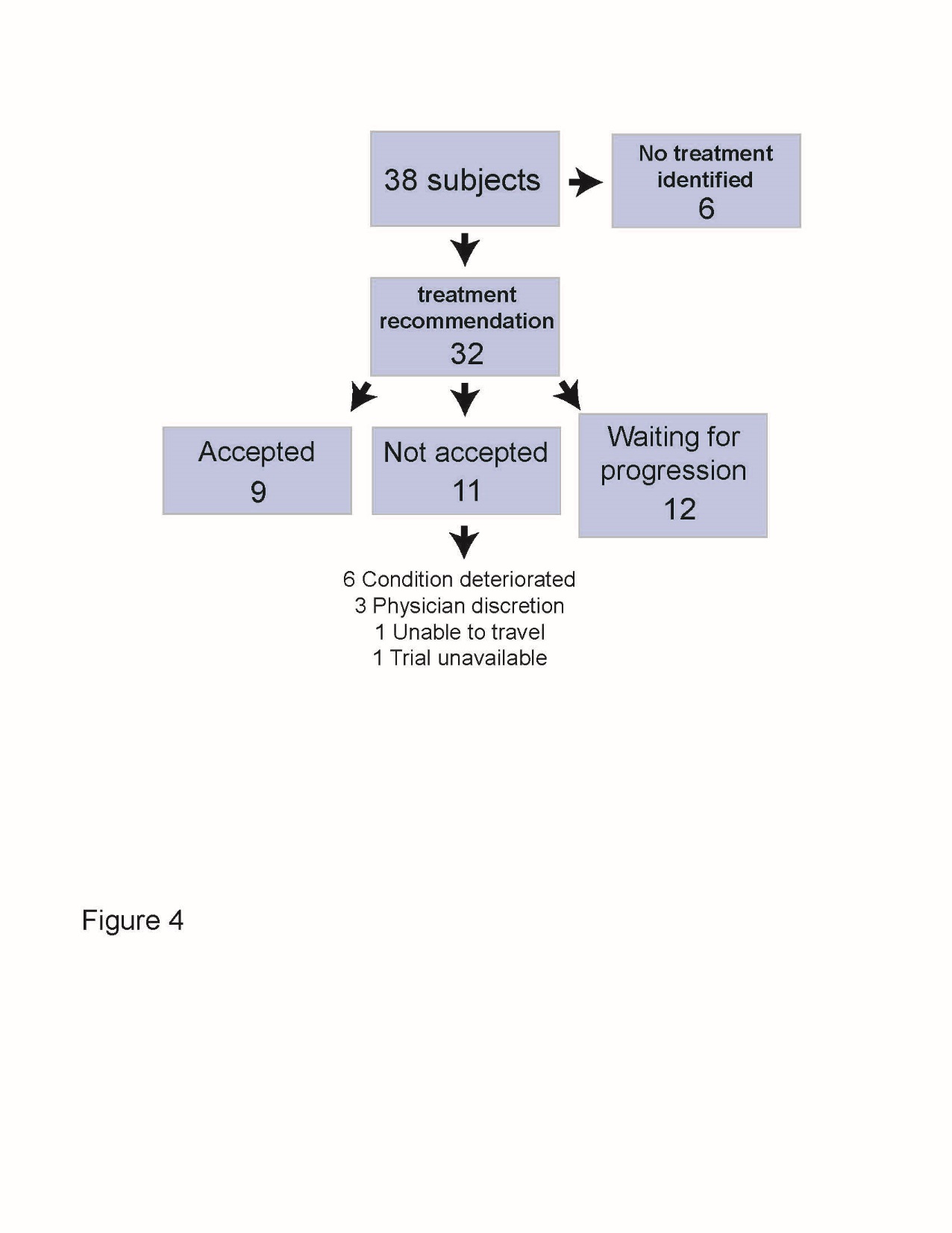 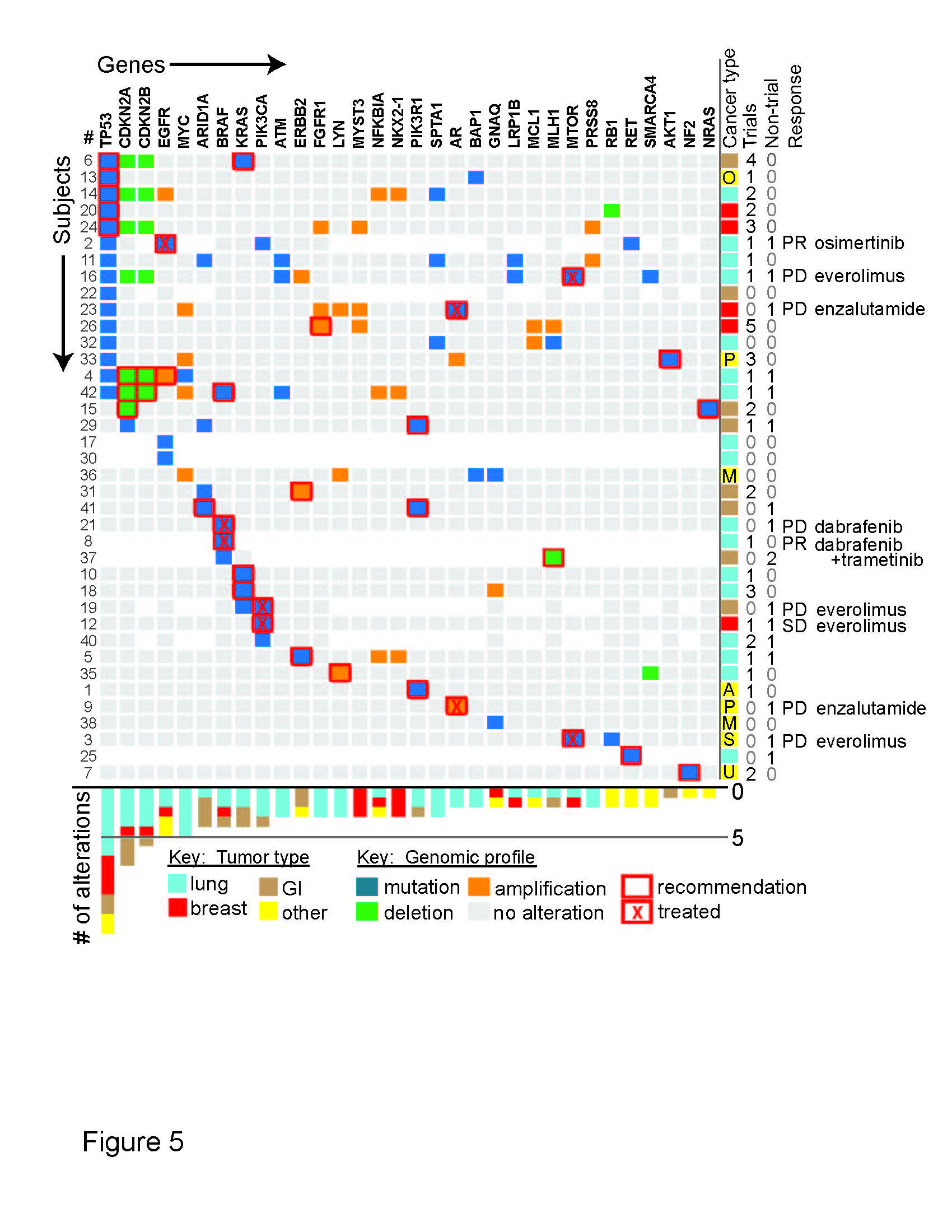 Opportunities
Enhance collaborations inside and beyond Wisconsin
Spheroids to prospectively assess tumor response
Patient-derived Spheroids as a Clinical Biomarker
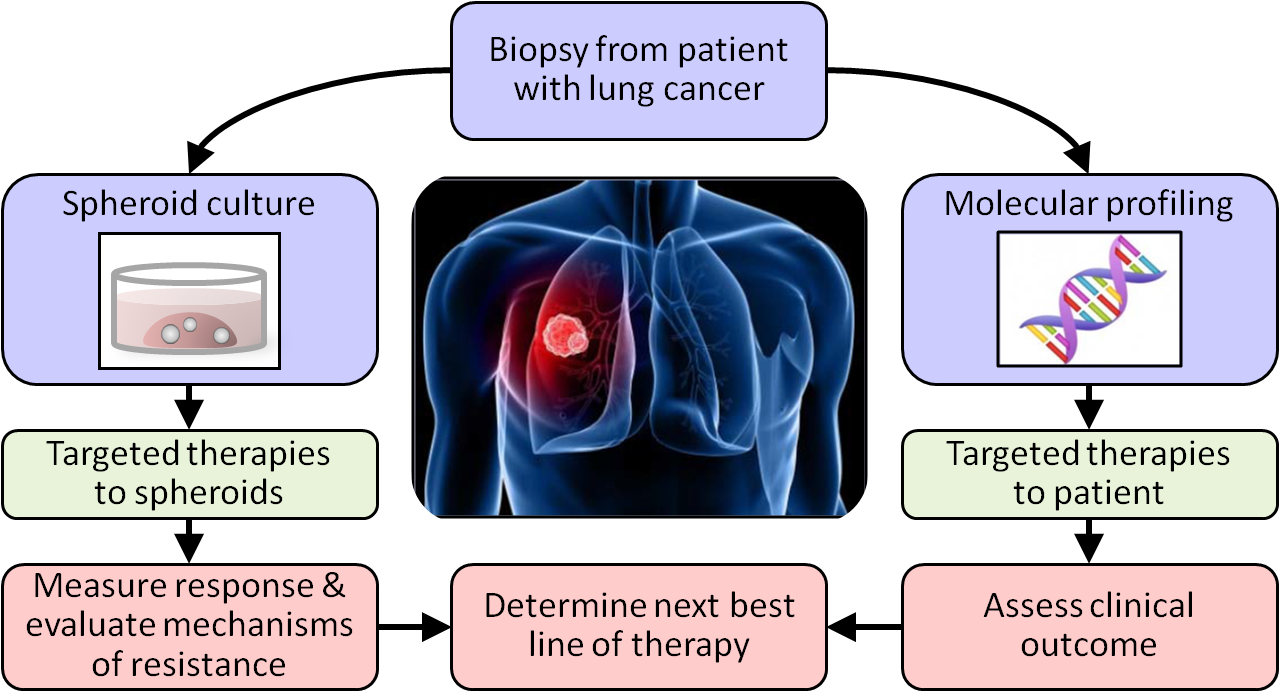 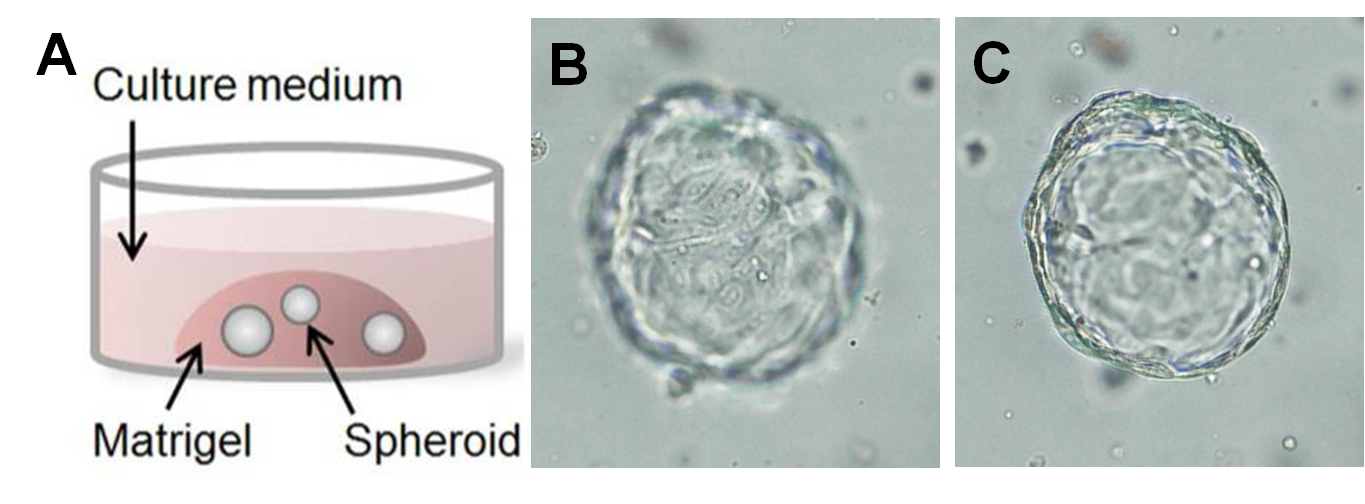 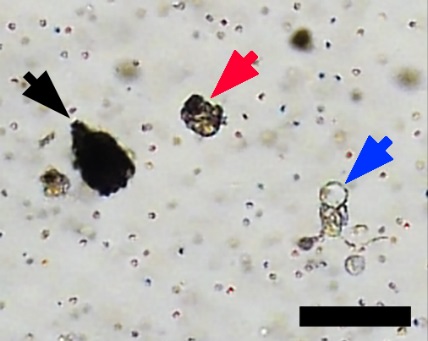 Opportunities
Enhance collaborations inside and beyond Wisconsin
Spheroids to prospectively assess tumor response
Shared information for optimal patient care
Patient profile
Clinical response for matches
Matching patient profiles: PIK3CA, MYST3a
Breast Ca

PIK3CA mut
CDKN2a deletion
MYST3a mut
FGFR3 amp
Pt 1


Pt 2
D1   D2      D3      D4
Trial matches
Spheroid response for matches
Trial 1:  BGJ398
	Aurora, Gundersen
Matching patient profiles: PIK3CA, MYST3a
Trial 2:  NCI-MATCH
	Multiple sites
Pt 1


Pt 2
Opportunities
Enhance collaborations inside and beyond Wisconsin
Spheroids to prospectively assess tumor response
Shared information for optimal patient care
Clinical trials
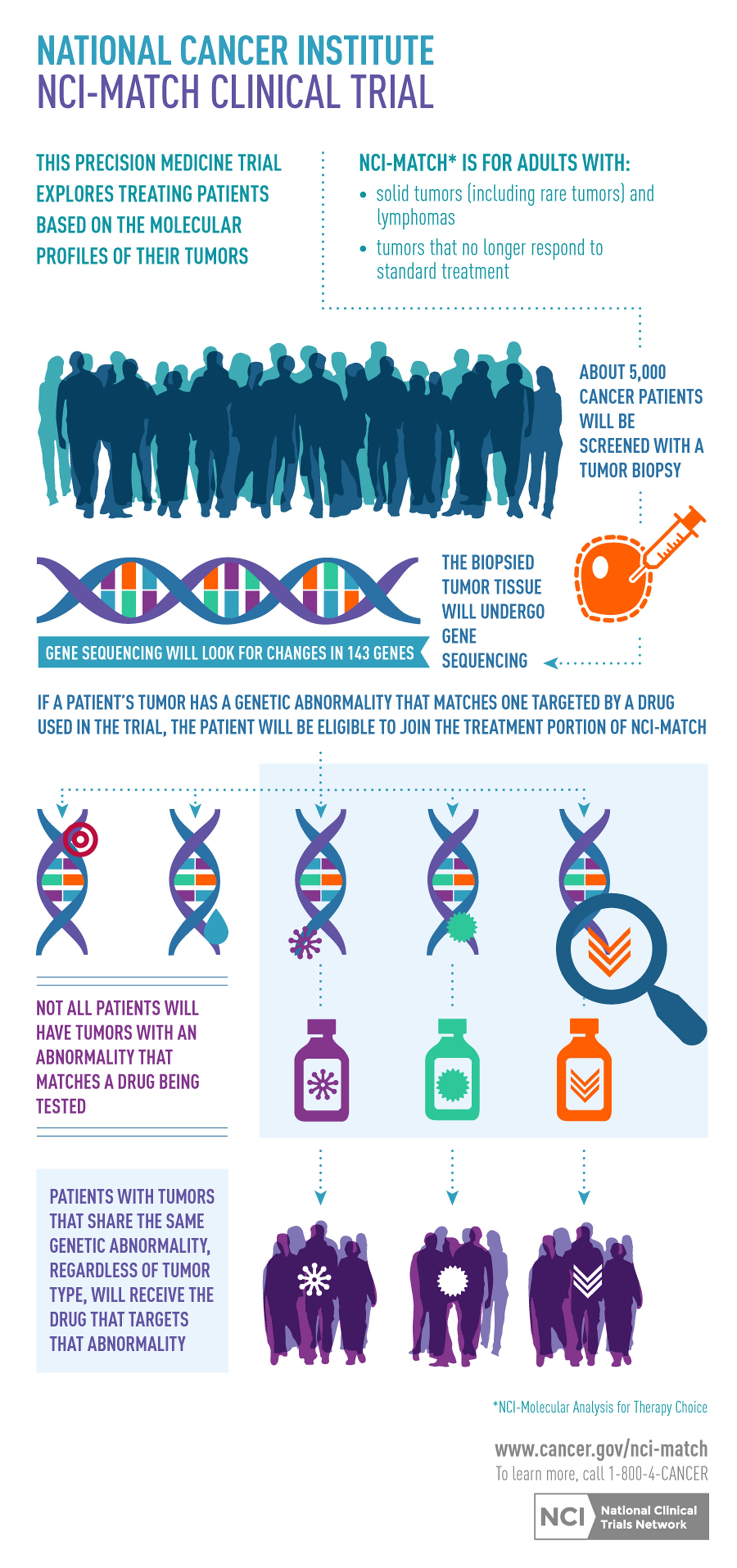 Basket Trial Design: NCI-MATCH
5000 patients to be screened

Targeted therapy in 24-30 arms
…10% match rate
Not barriers
Getting genomic tests done
 (but dealing with
	payers is trouble)

Off-label drugs
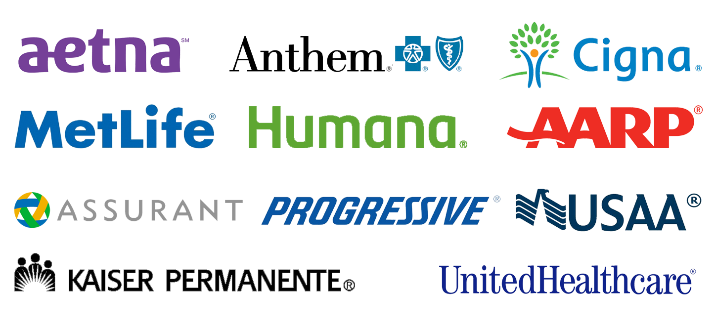 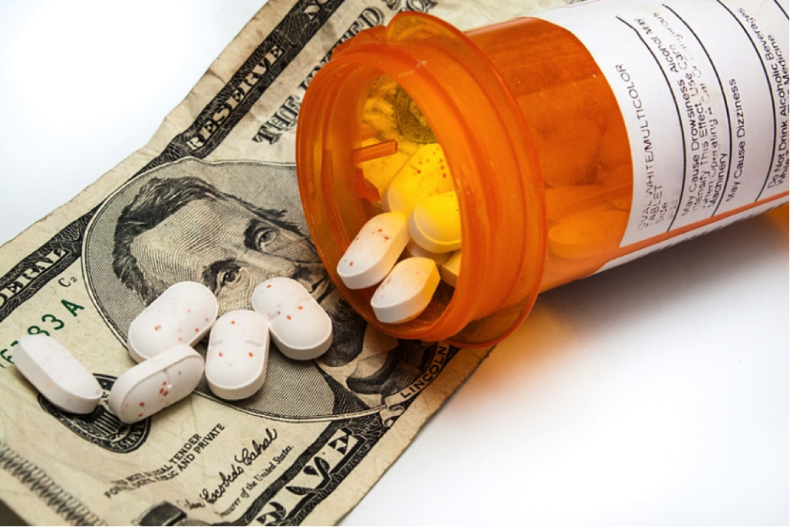 Early metamorphosis
Precision Oncology
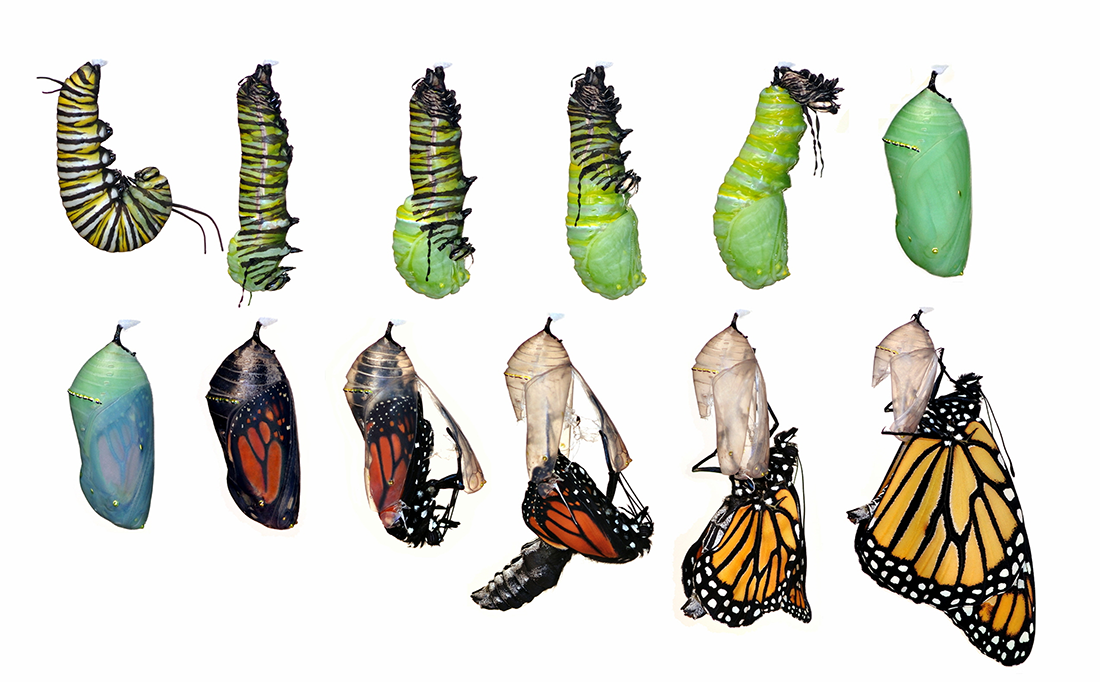 Questions?